Lecture 2: Introduction to Basic Aerodynamics
1
READING AND HOMEWORK ASSIGNMENTS
Reading: Introduction to Flight, 7th Edition, by John D. Anderson, Jr.
Chapter 4
2
REVIEW OF BASIC DEFINITIONS
Streamline
Set of points that form a line that is everywhere tangent to local velocity vector
No flow across streamlines
For a steady flow, moving fluid element traces out a fixed path in space
Stream tube
A set of streamlines that intersect a closed loop in space

Steady Flow: A flow that does not fluctuate with time 
Unsteady Flow: A flow that varies with time

Equation of State for a Perfect Gas ,applies at a point
Ideal Gas Law: p = rRT or pv = RT (v = 1/r)
R universal = 8,314 J/kg mole K
R for air = 8,314 / 28.96 = 287 J/kg K (or 1,716 ft lb / slug R)
3
EXAMPLE: STREAMLINES AND STREAM TUBESIN STEADY FLOW
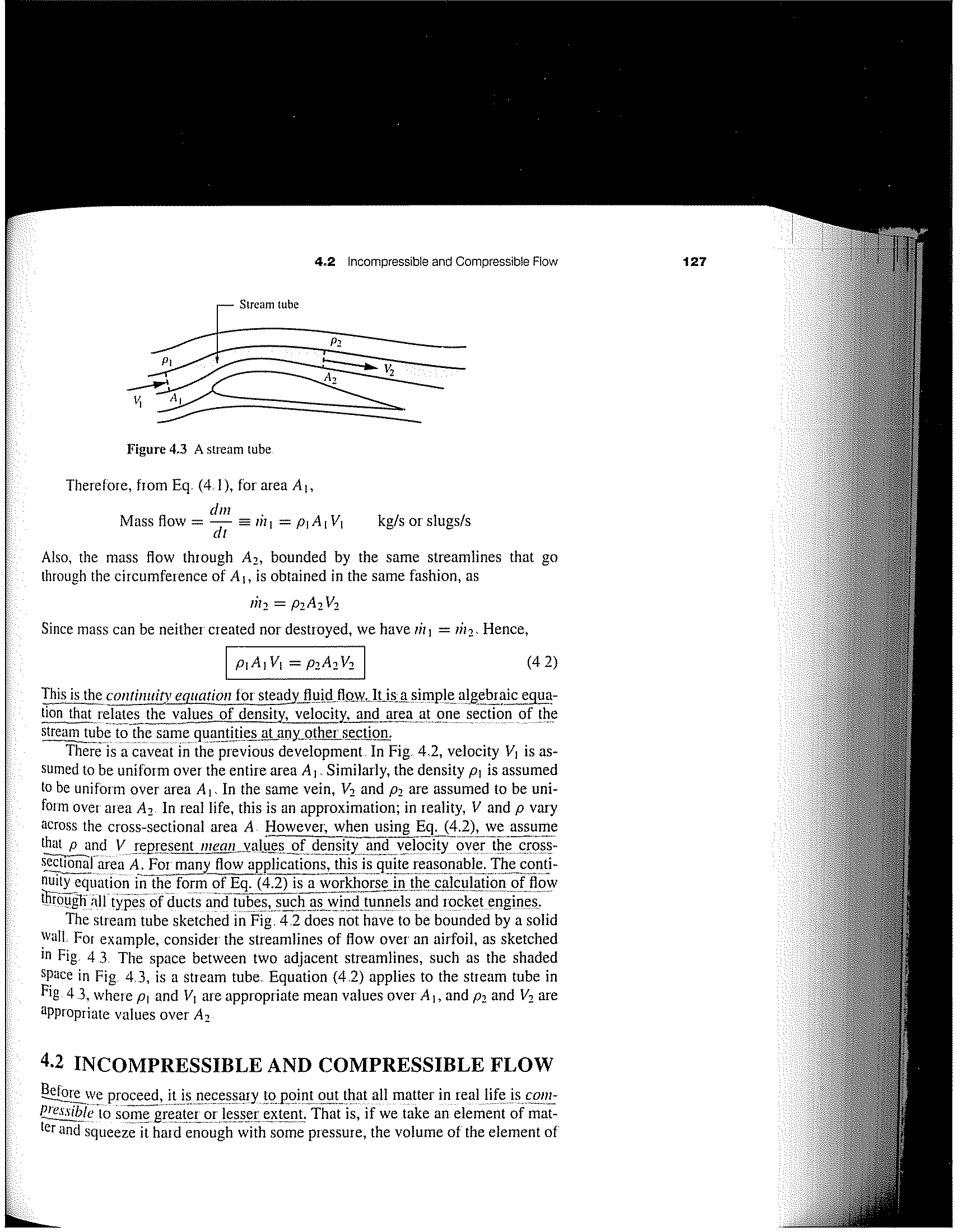 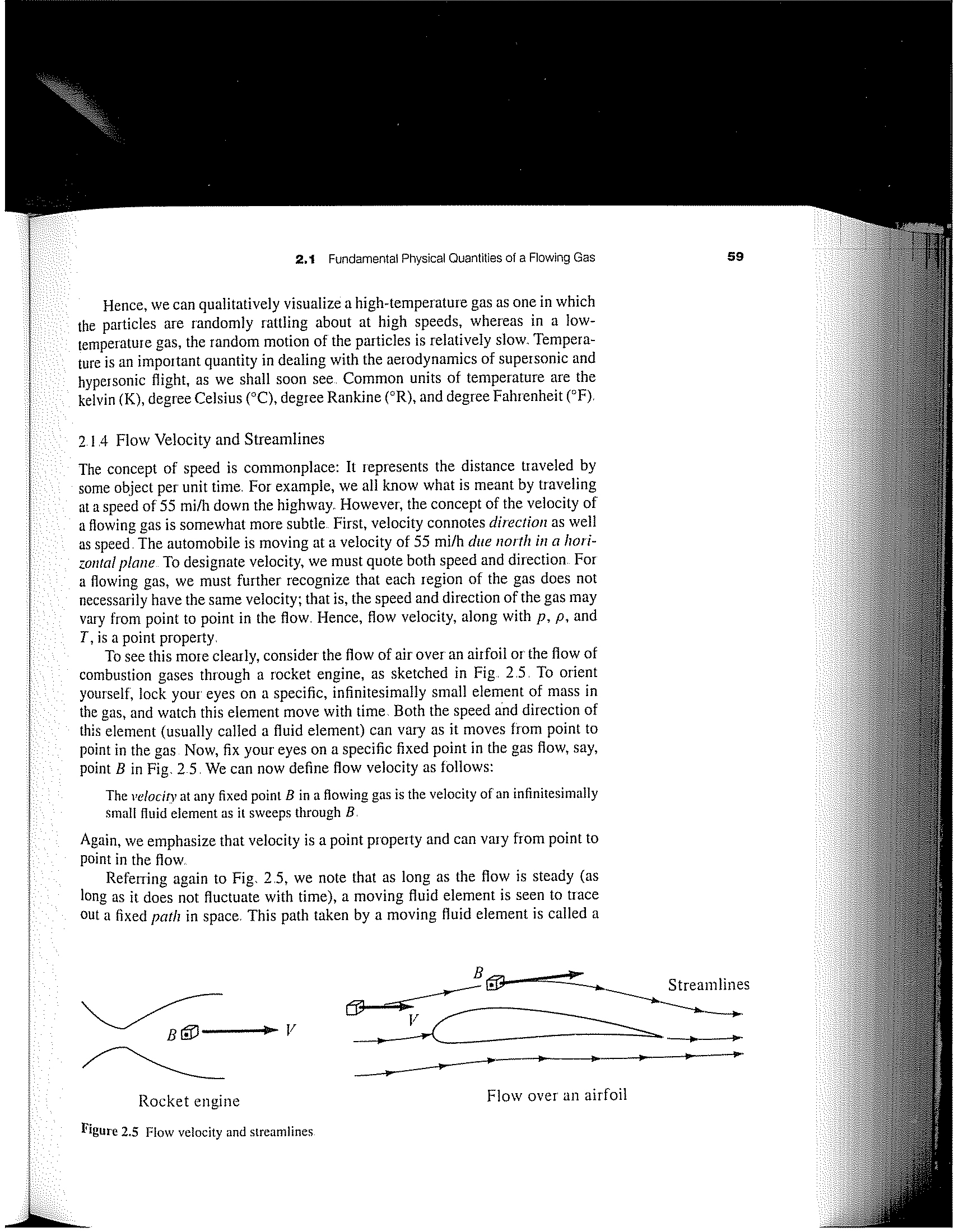 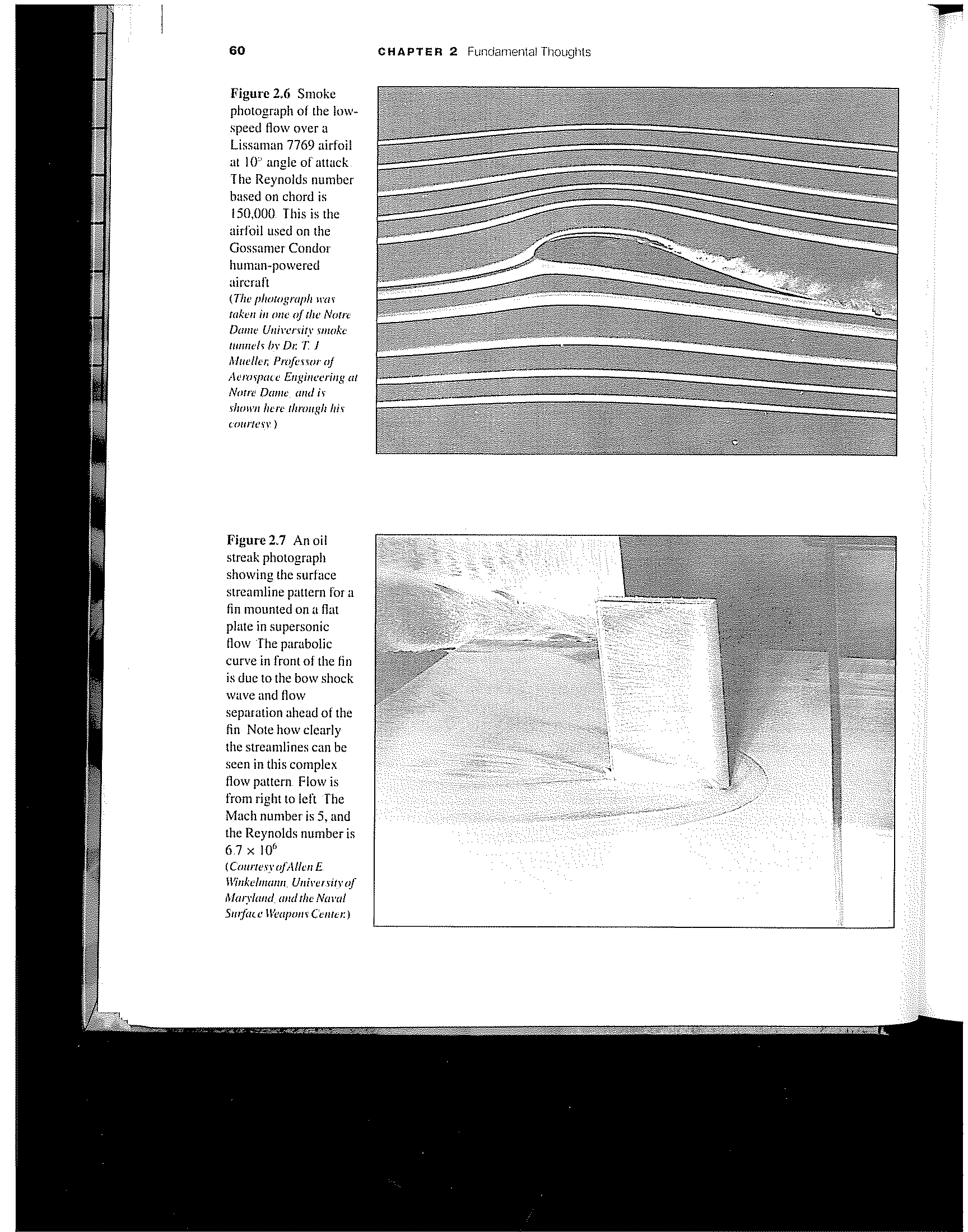 Streamlines
Stagnation
Point
4
WATER STREAMLINES ON F-16 MODEL
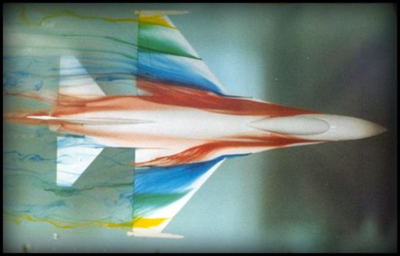 http://www.aerolab.com/water.html
5
TYPES OF FLOWS: FRICTION VS. NO-FRICTION
Viscous: Flows with friction
All real flows are viscous
Inviscid flow is a useful idealization
By neglecting friction analysis of flow is usually much easier!
Inviscid: Flows with no friction
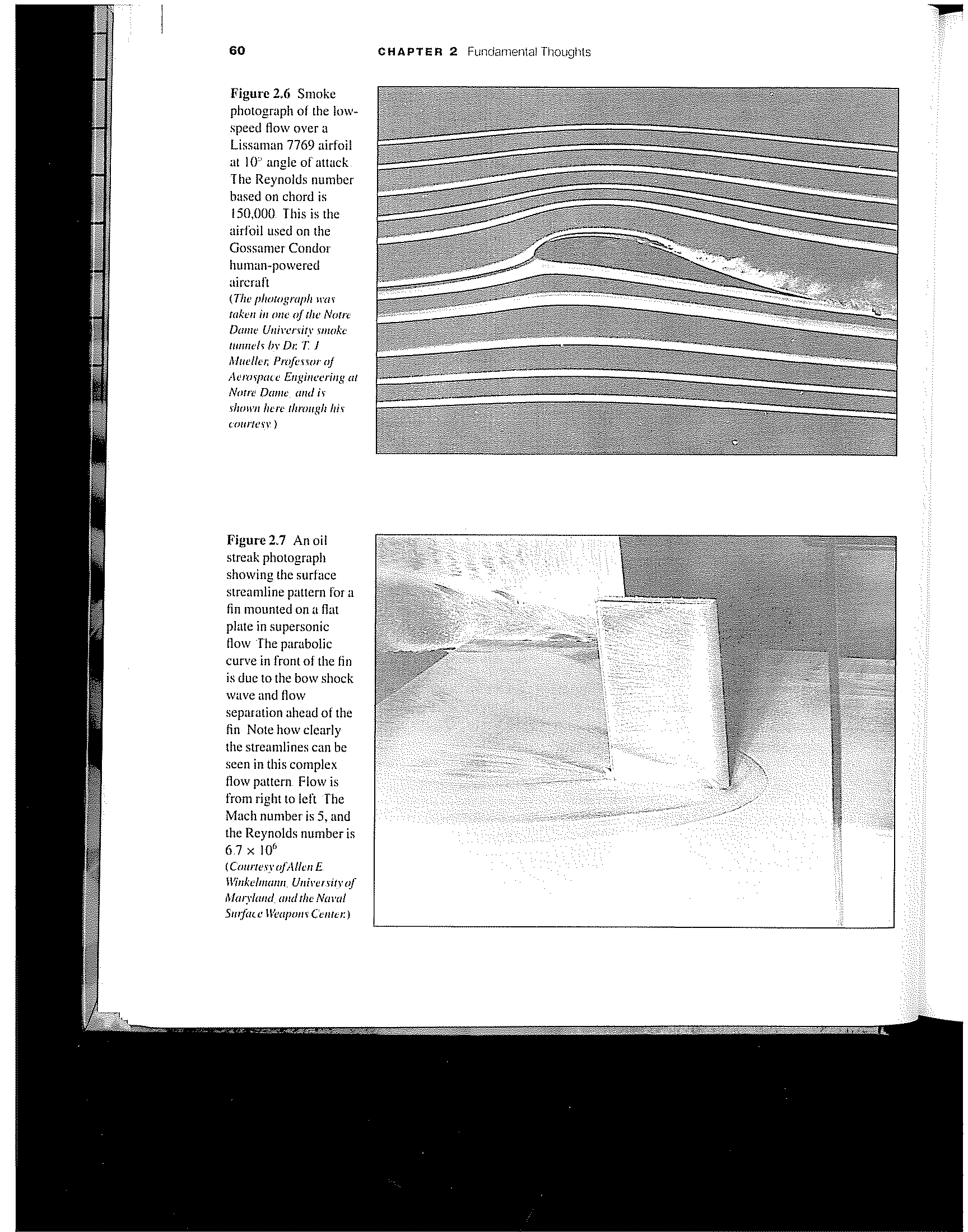 Flow very close to surface of airfoil is
Influenced by friction and is viscous
(boundary layer flow)

Stall (separation) is a viscous phenomena


Flow away from airfoil is not influenced
by friction and is wholly inviscid
6
LAMINAR VERSUS TURBULENT FLOW
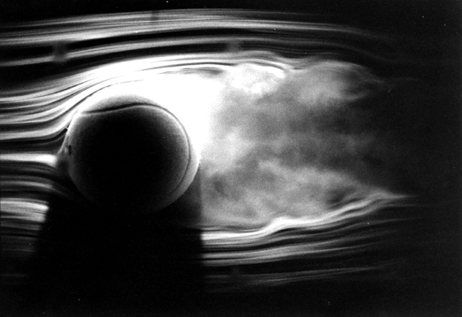 Two types of viscous flows
Laminar: streamlines are smooth and regular and a fluid element moves smoothly along a streamline
Turbulent: streamlines break up and fluid elements move in a random, irregular, and chaotic fashion
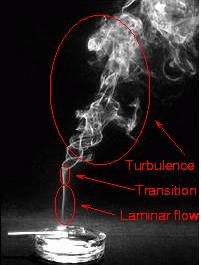 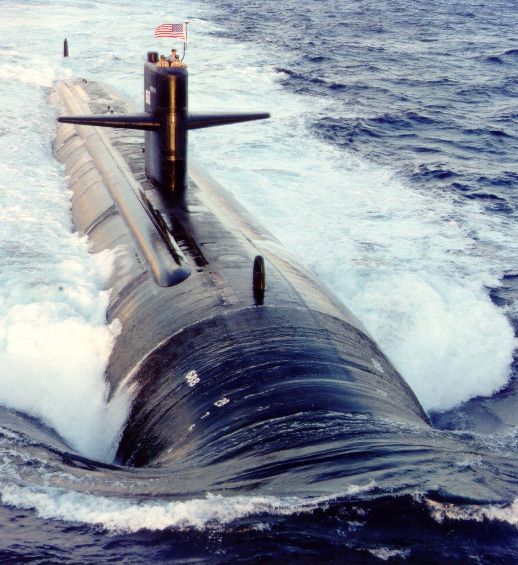 7
FRCTION EXAMPLE: AIRFOIL STALL
Key to understanding: Friction causes flow separation within boundary layer
Boundary layers are either laminar or turbulent
All laminar B.L. → turbulent B.L.
Turbulent B.L. ‘fuller or fatter’ than laminar B.L., more resistant to separation
Separation creates another form of drag called pressure drag 
Dramatic loss of lift and increase in drag
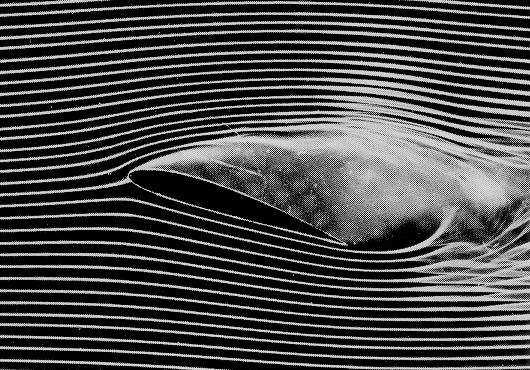 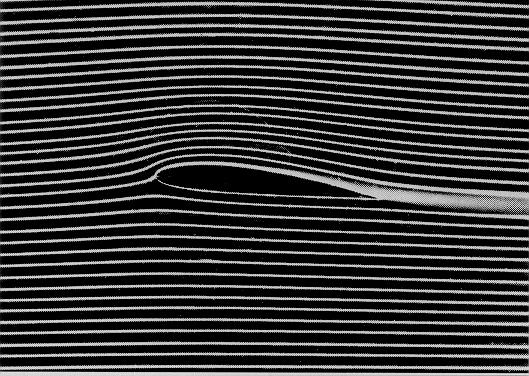 8
AUTOMOTIVE EXAMPLES
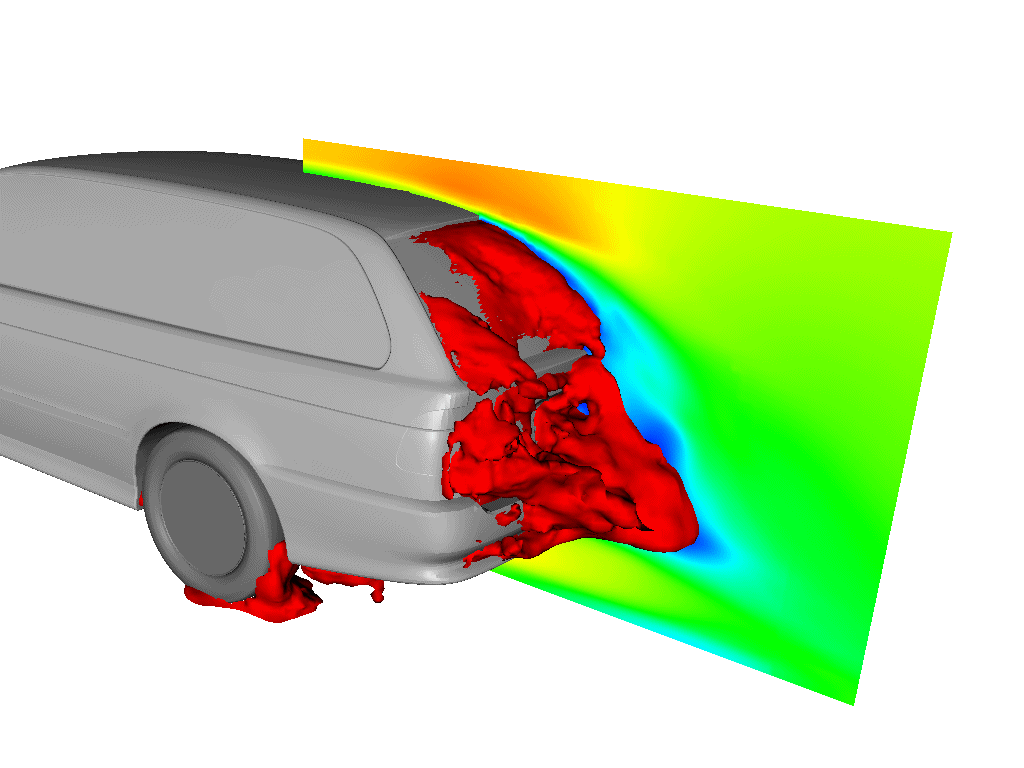 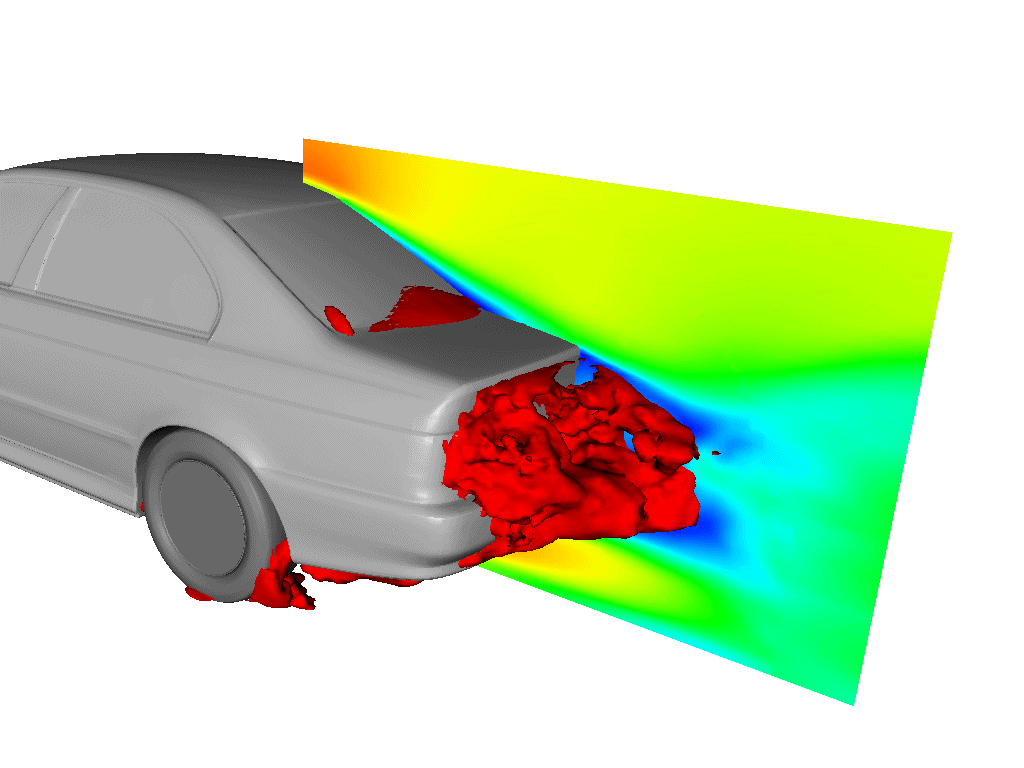 http://exa.com/automotive.html
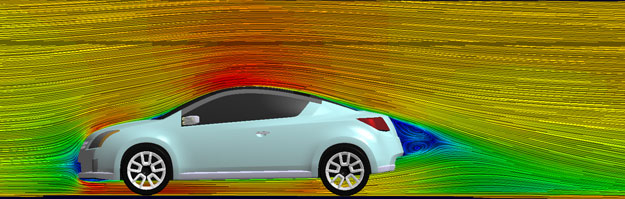 9
CYCLING AERODYNAMICS
Bike and rider aerodynamics
Peloton vs. single rider
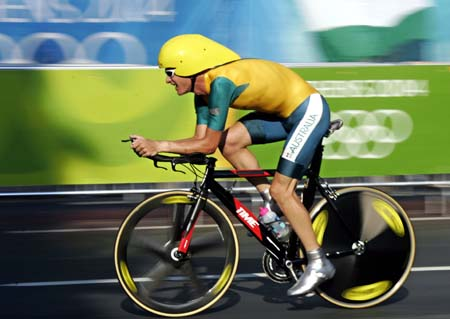 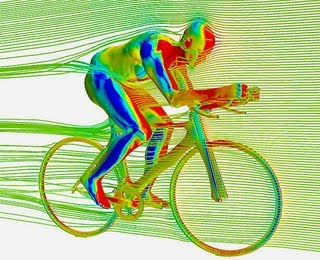 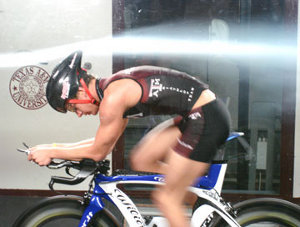 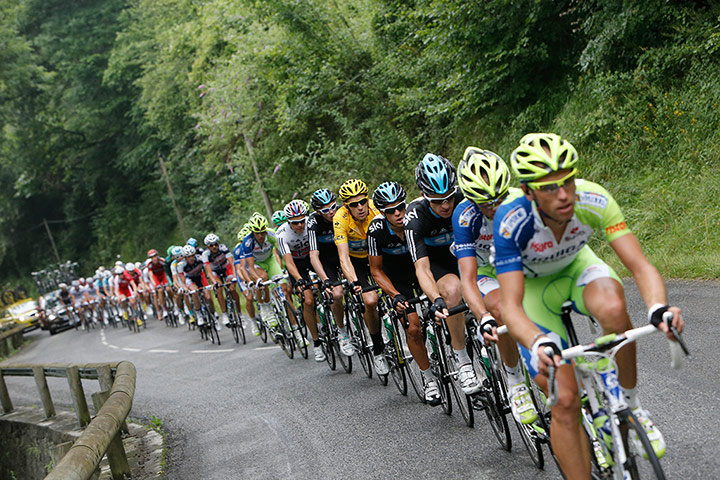 10
BOBSLED AERODYNAMICS
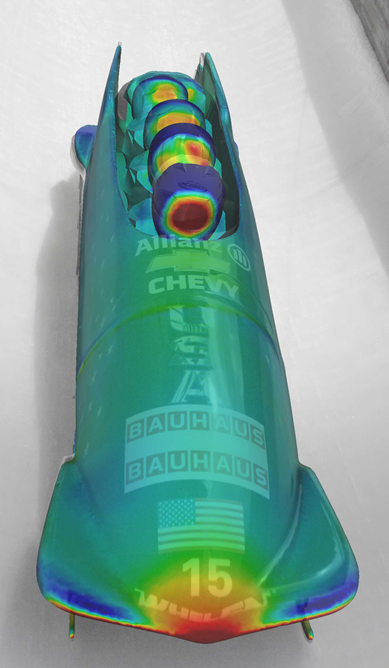 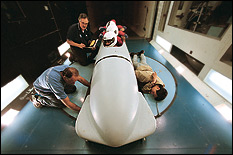 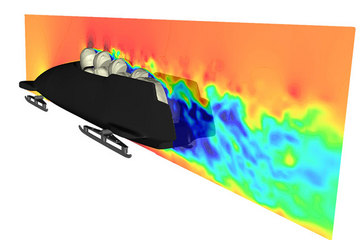 11
TYPES OF FLOWS:COMPRESSIBLE VS. INCOMPRESSIBLE
Compressible: Density of fluid elements may change from point to point
All real flows are compressible
Important for gases (rarely important for liquids)
Most important at high speeds
Incompressible: Density of fluid elements is always constant


General Rule of Thumb:
If flow speed is less than about 100 m/s (or less than 225 MPH) → flow can be considered incompressible
			or
If flow is less than Mach 0.3, flow can be considered incompressible
Mach number, M: ratio of local velocity to local speed of sound, V/a
12
KEY TERMS: CAN YOU DEFINE THEM?
Streamline
Stream tube

Steady flow
Unsteady flow

Viscid flow
Inviscid flow

Compressible flow
Incompressible flow

Laminar flow
Turbulent flow
13
BASIC AERODYNAMICS
14
EXAMPLES OF WHAT WE WILL BE ABLE TO DO
Supersonic Flow
Air Speed
Wind Tunnels
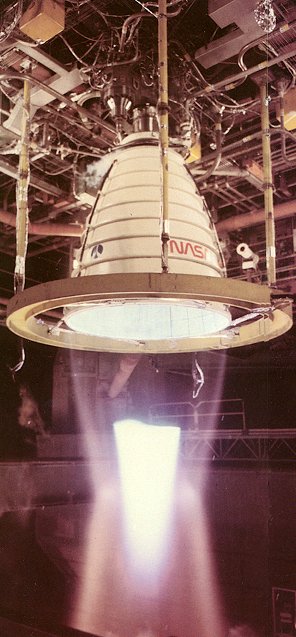 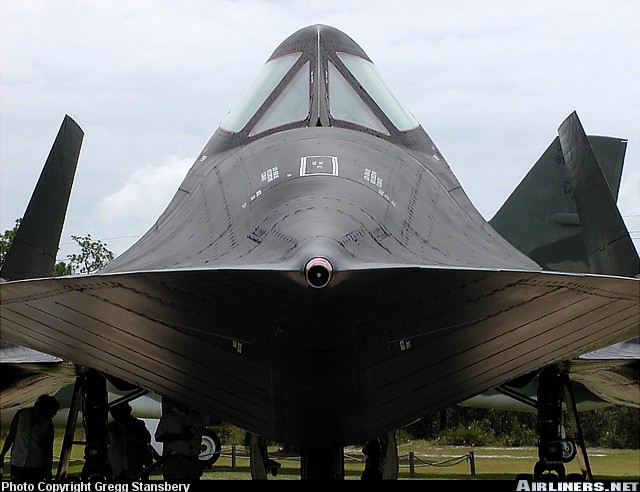 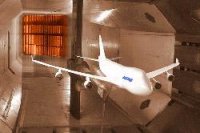 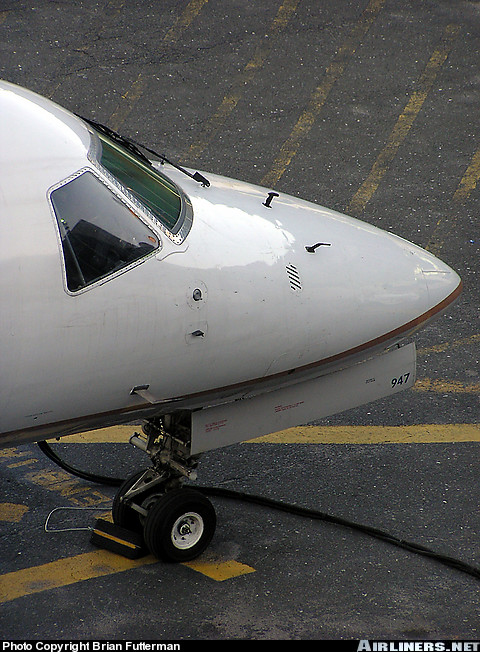 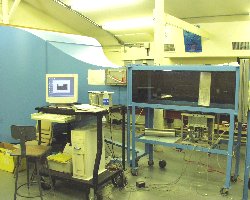 15
CONSERVATION OF MASS
Stream tube
Funnel wall
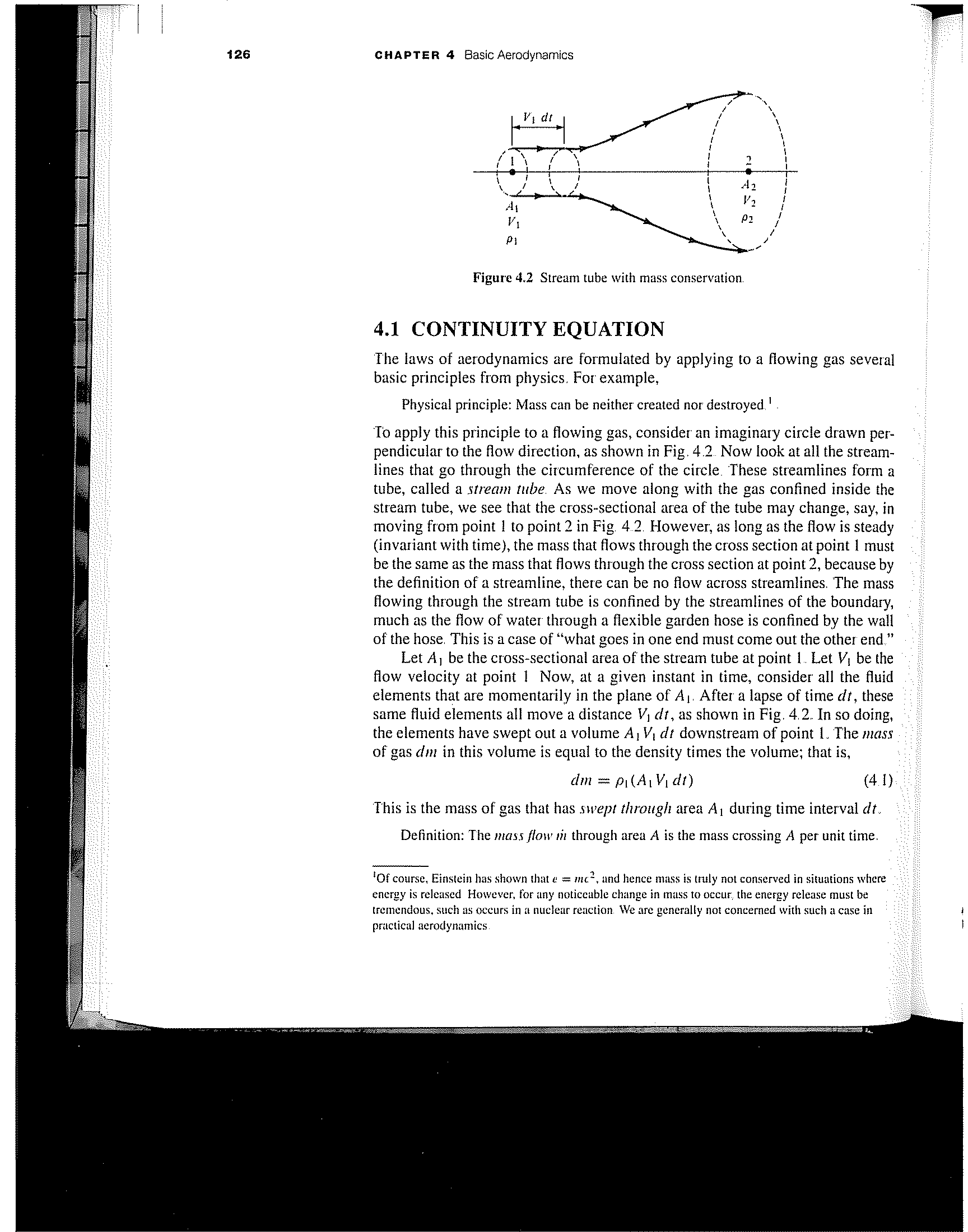 A2
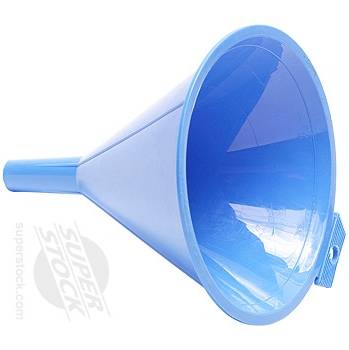 A1
V1
V2
As long as flow is steady, mass that flows through cross section at point 1 (at entrance) must be same as mass that flows through point 2 (at exit)
Flow cannot enter or leave any other way (definition of a stream tube)
Also applies to solid surfaces, pipe, funnel, wind tunnels, airplane engine
“What goes in one side must come out the other side”
16
CONSERVATION OF MASS (4.1)
Stream tube
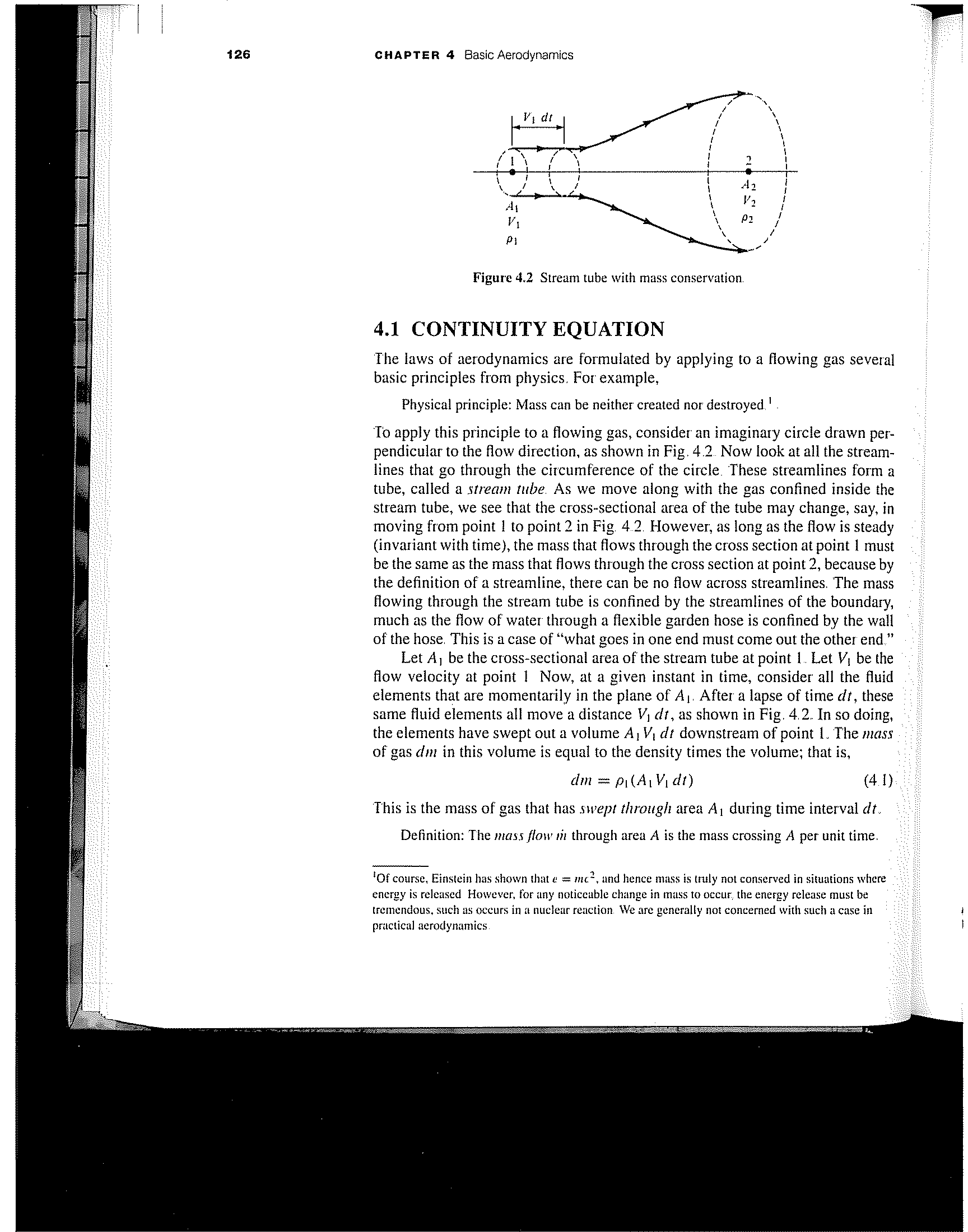 A1: cross-sectional area
of stream tube at 1

V1: flow velocity 
Normal (perpendicular) to A1
Consider all fluid elements in plane A1
During time dt, elements have moved V1dt and swept out volume A1V1dt
Mass of fluid swept through A1 during dt: dm=r1(A1V1dt)
17
SIMPLE EXAMPLE
Given air flow through converging nozzle, what is exit area, A2?
p2=?
T2=?
V2=30 m/s
A2=?
p1=1.2x105 N/m2
T1=330 K
V1=10 m/s
A1= 5m2
IF flow speed < 100 m/s assume flow is incompressible (r1=r2)
Conservation of mass could also give velocity, V2, if A2 was known
Conservation of mass tells us nothing about p2, T2, etc.
18